TEREMTÉSDunaújvárosi Evangélikus Gyülekezet2014. október 2. 18.00Ács Sándornéagrármérnök
A teremtett világ csodáit azonban mára végveszélybe sodorta az emberi kapzsiság, a tudatlanság és felelőtlenség.
A visszafordíthatatlan folyamatok elkezdődtek…
Párolgás – ózonréteg rombolása
Evaporáció – szennyezett csapadék
metilbromid
klórozott 
szénhidrogének
Elsodródás és megfolyás – felszíni vizek elszennyezése
piretroidok
talajfertőtlenítők
Bemosódás – talaj- és 
talajvizek elszennyezése
triazin-gyomirtók
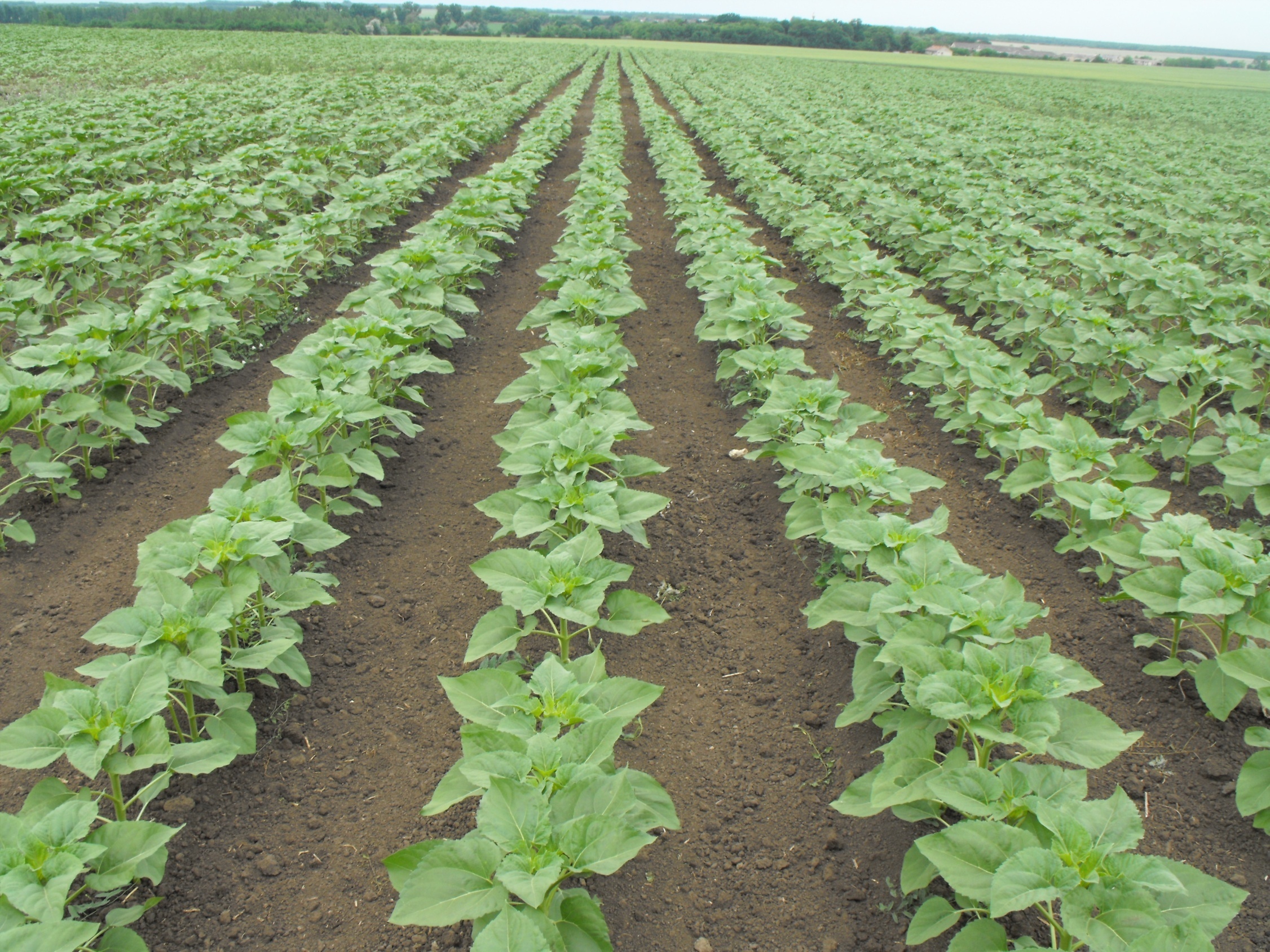 A képek a Kishantosi Biogazdaságban készültek 2013-ban
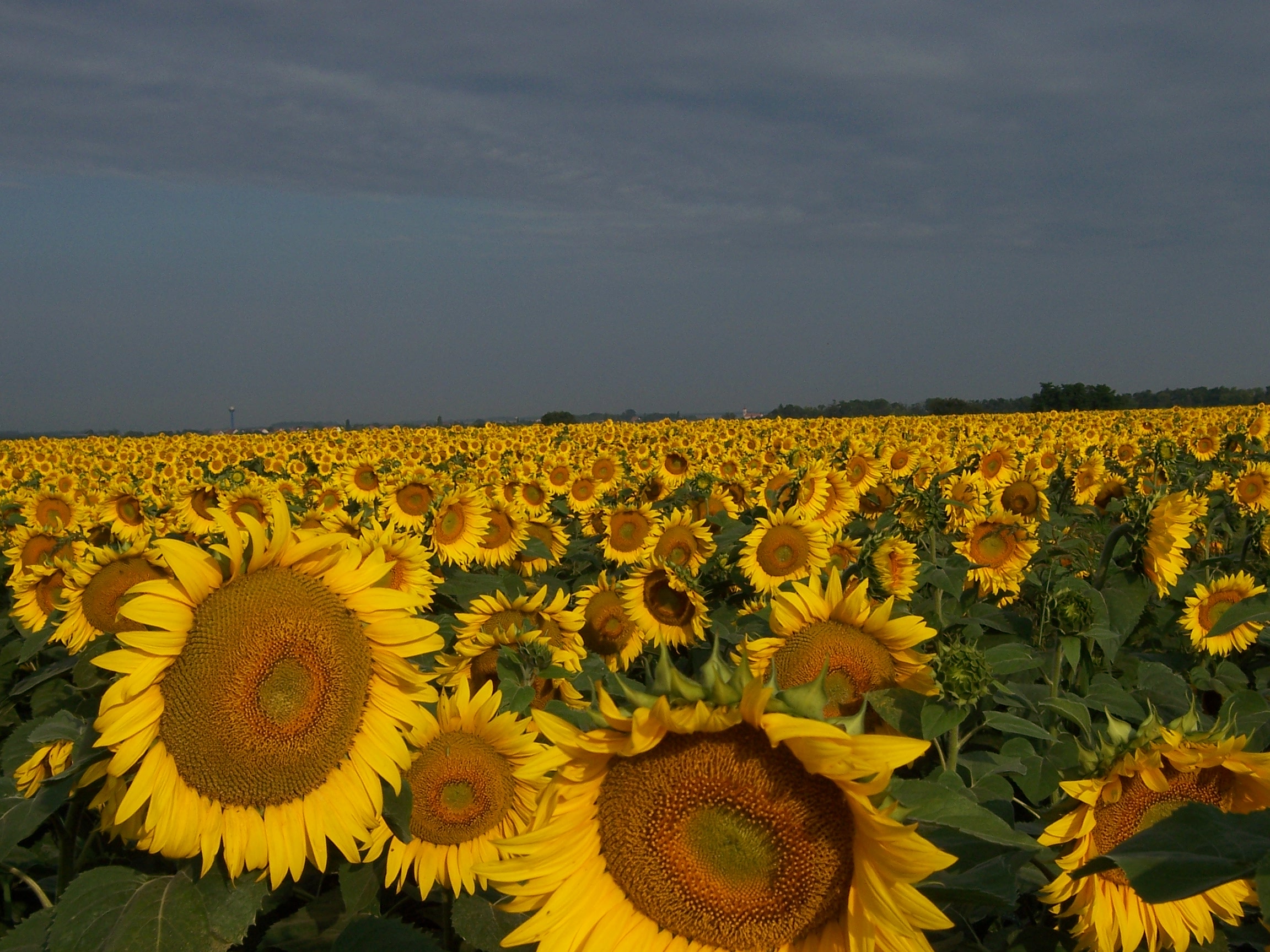 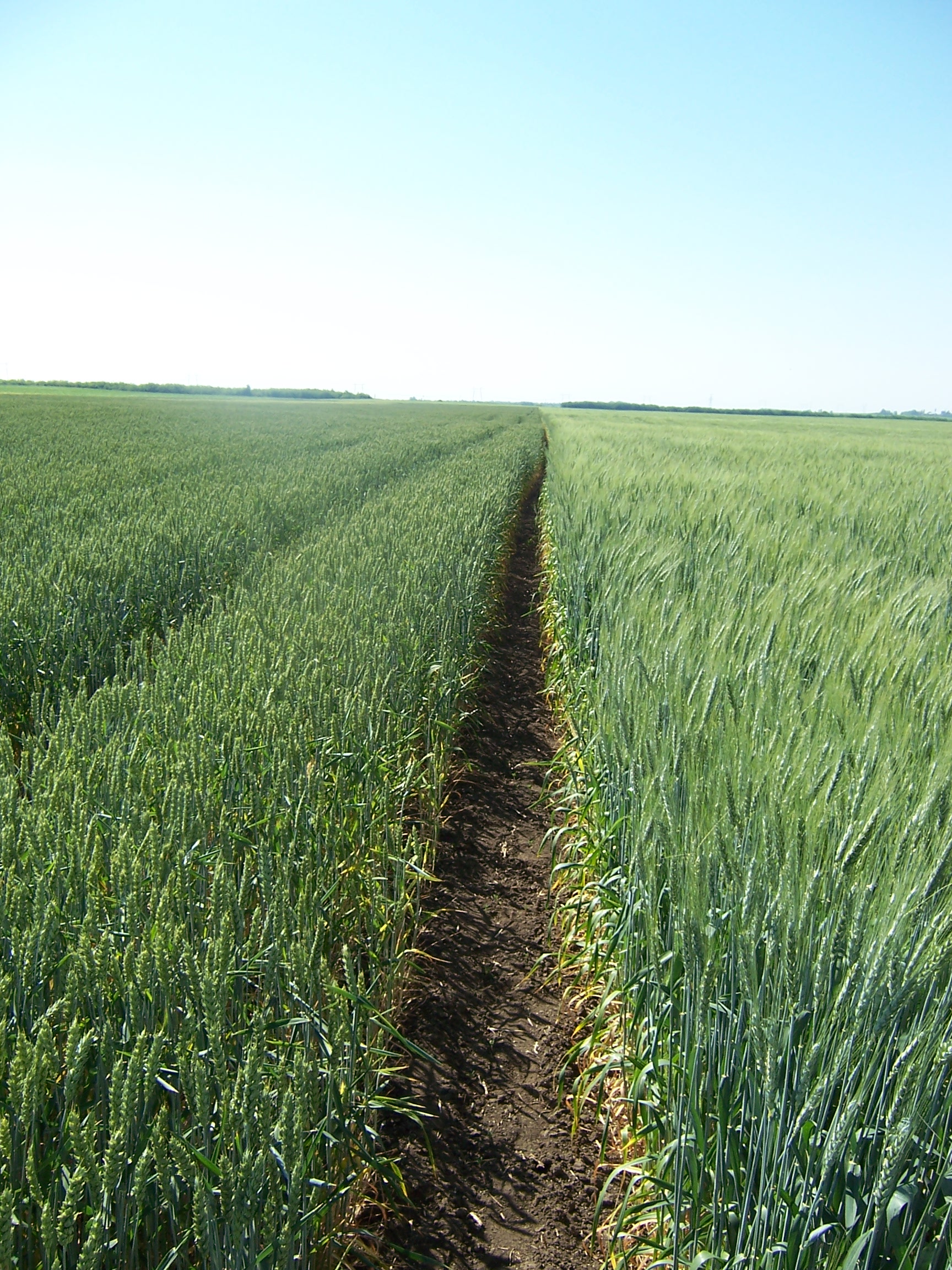 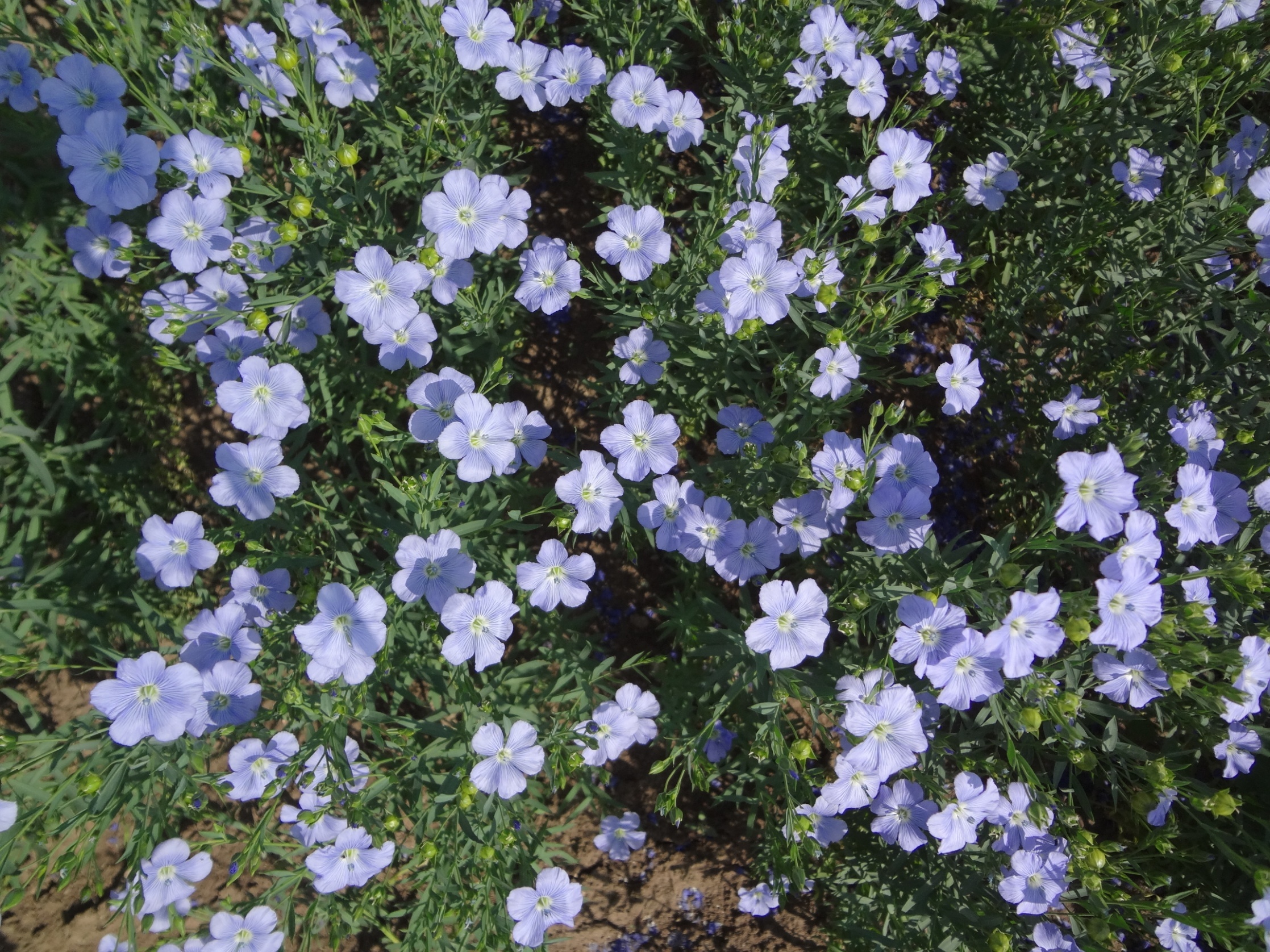 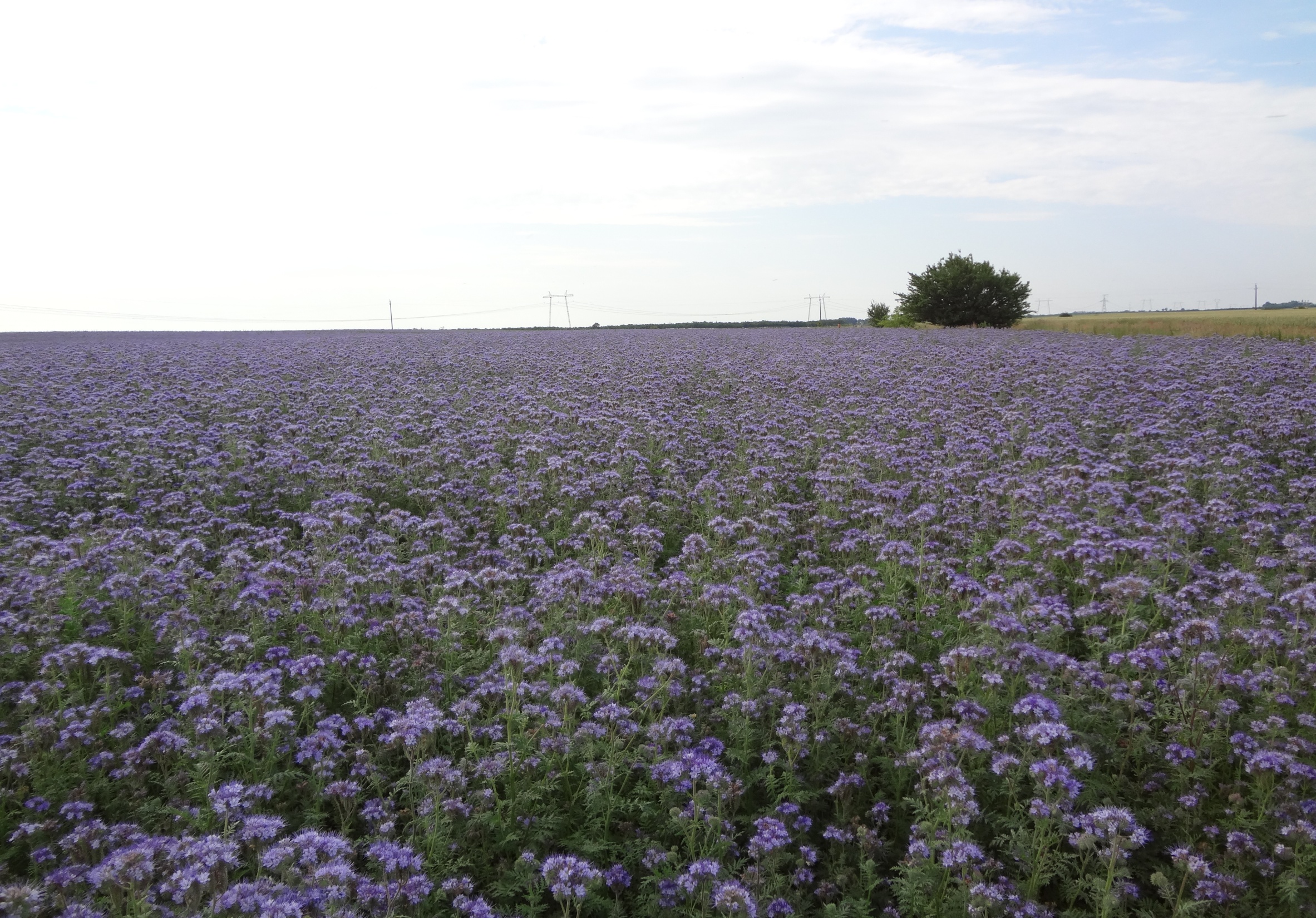 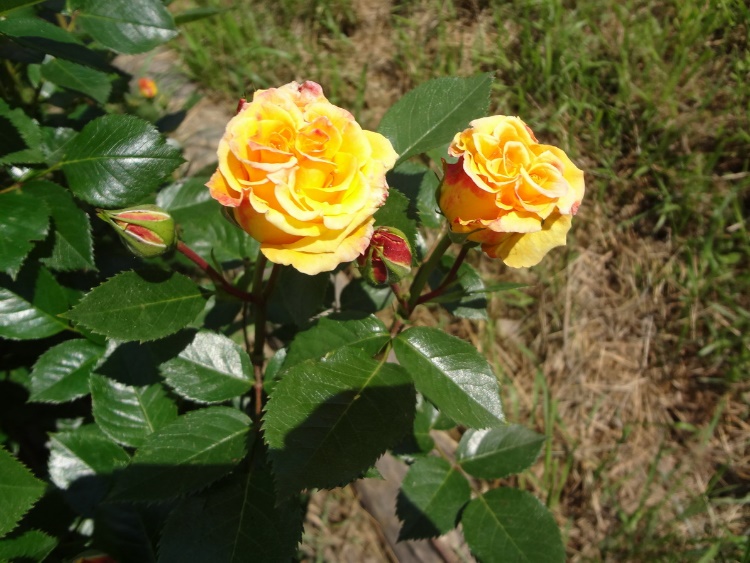 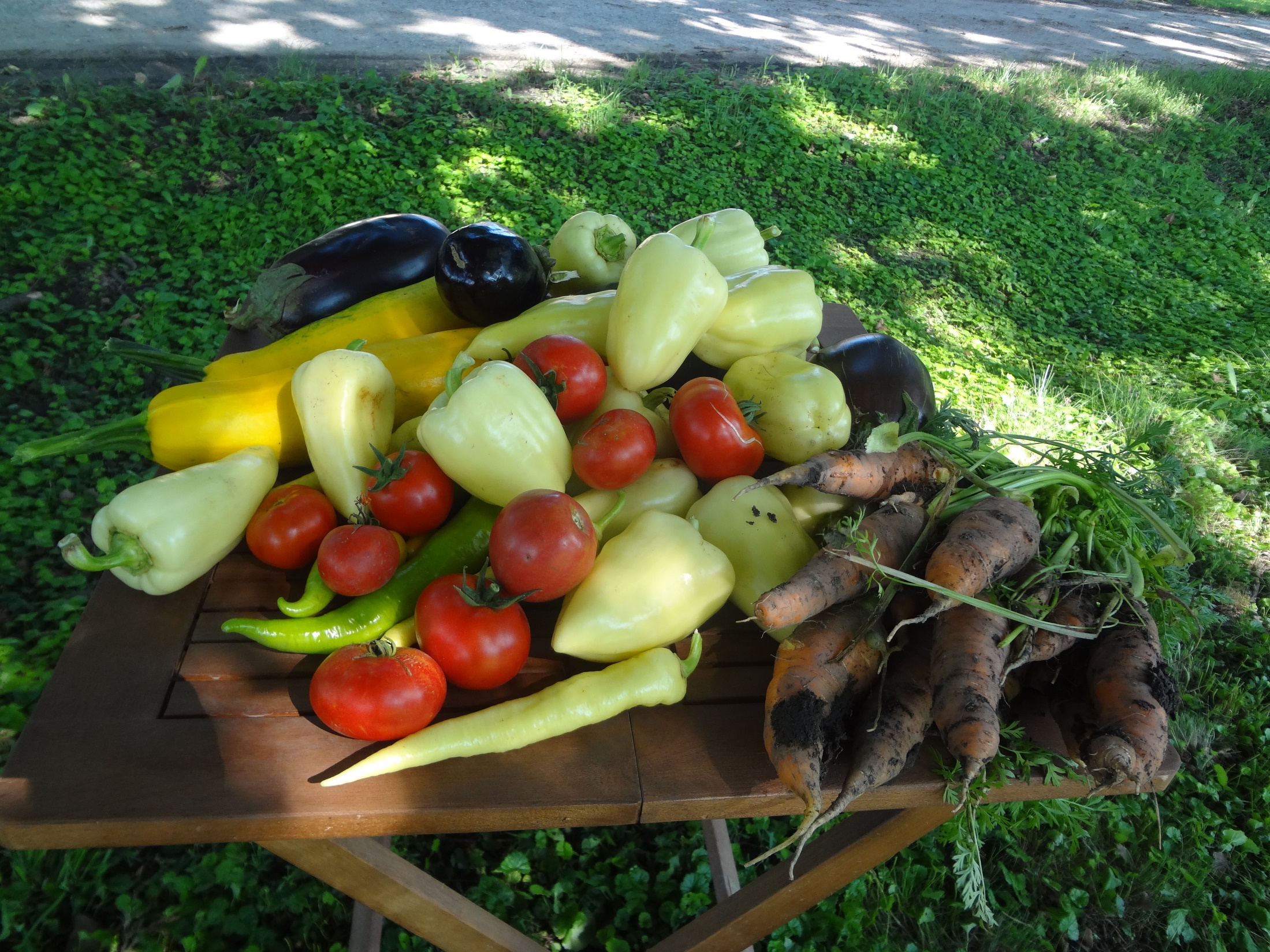 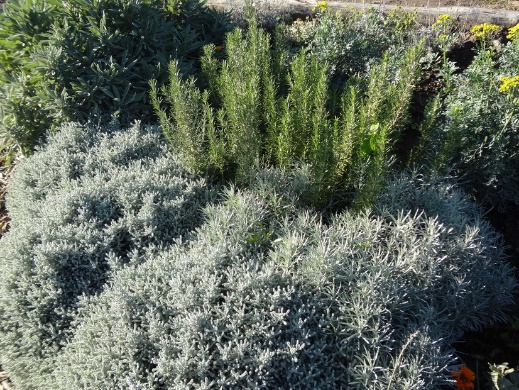 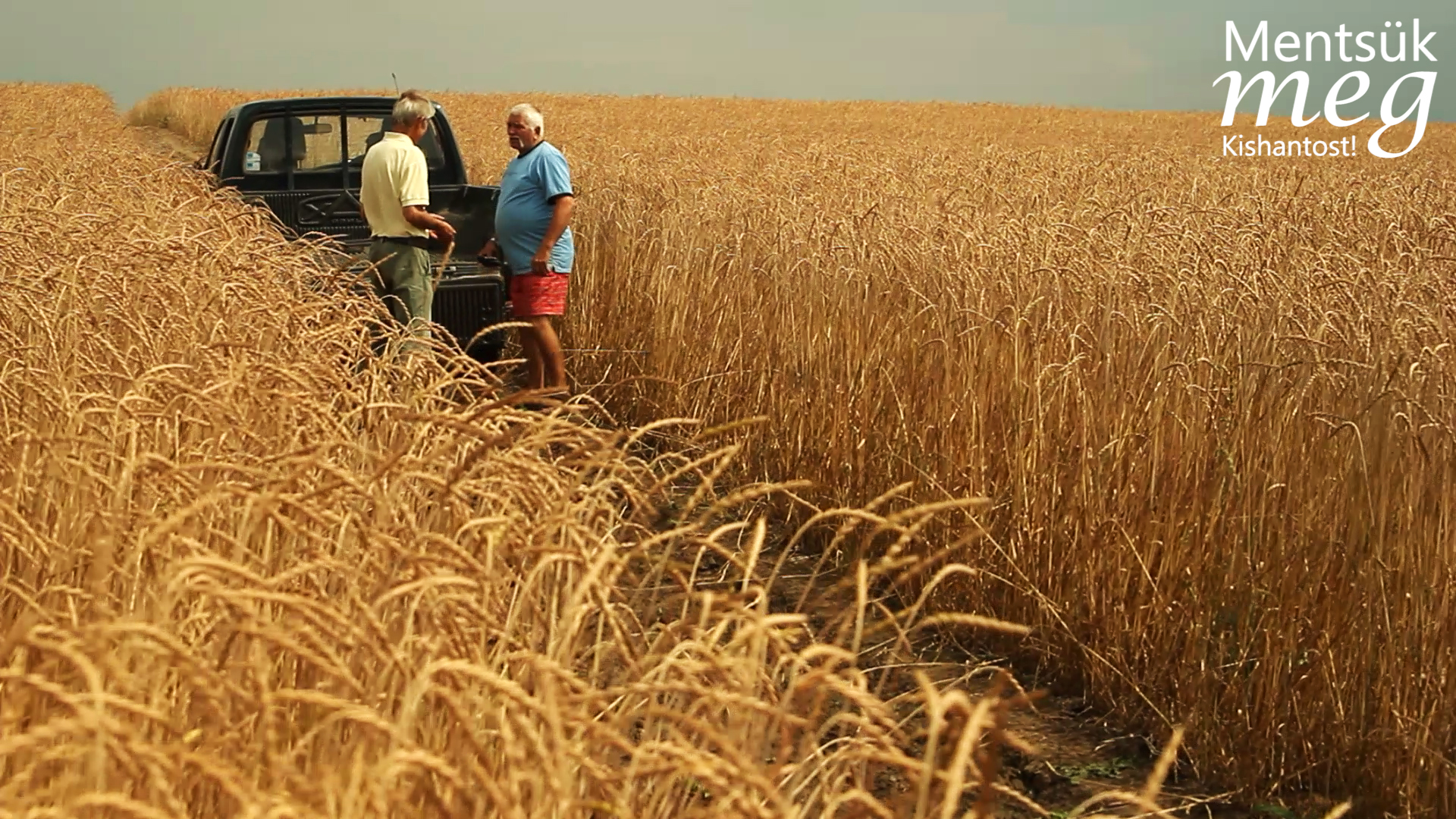 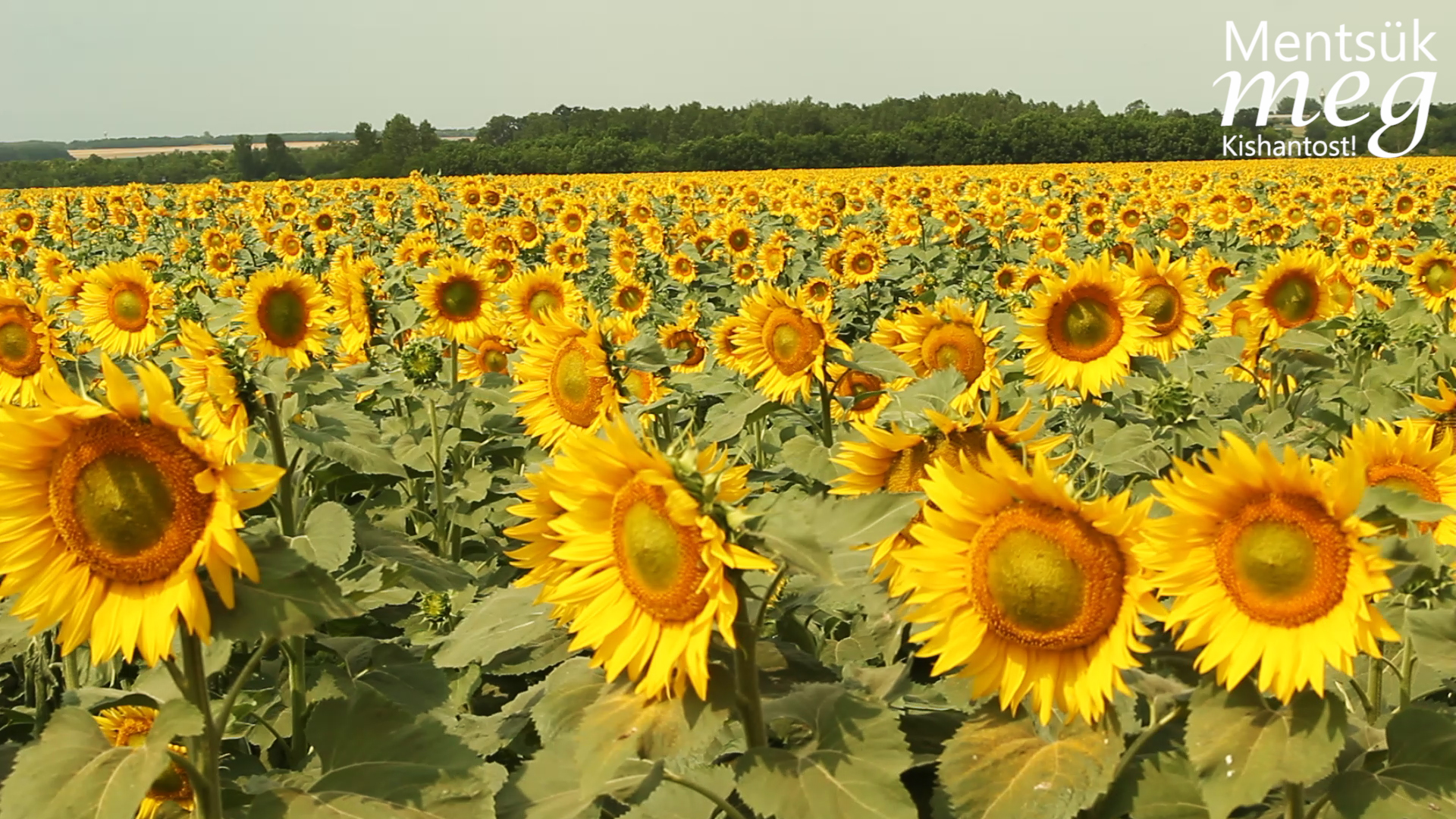 „Minden általa lett, nélküle semmi sem lett, ami lett.”

JÁNOS EVANGÉLIUMA 1,3